Working with Feedback
In grad school...
Their advisor,
Their committee,
Their editors,
Their colleagues,
Us!
Students can receive feedback from
And most of these parties are not trained to give feedback!
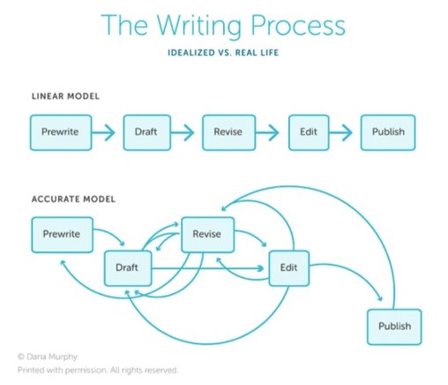 We know that feedback is helpful at all stages of the writing process
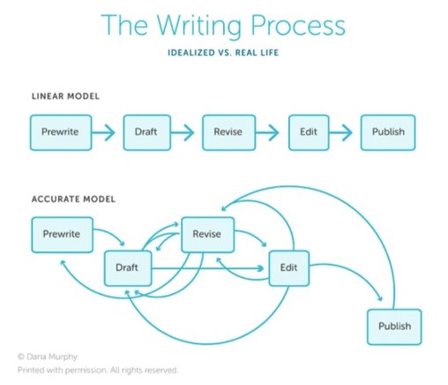 Most students receive feedback from faculty advisors and professors at just a couple of stages
Feedback at the editing stage can be overwhelming because the work "should be done"
When feedback is limited, it can become associated "with fear, frustration, and anxiety because of its close connection with individual identity and its potential for high stakes risks and rewards" (24)
Feedback Forms
When students ask for feedback, they are usually looking for one of these types
Further Feedback Codes
Within a document, feedback, faculty feedback may be one of these four styles
Stone, D., & Heen, S. (2014). Thanks for the feedback: The science and art of receiving feedback well. Penguin Books.
What can we do?
We can help the student interpret the feedback in relation to their project!
Ask questions
Provide clarity
Offer encouragement
Ask Questions
What conversations have you had with this person about this draft?
What stage in the process is this?
What stage do you want to be in?
What comments seem more important than others?
You might get more context than the feedback is suggesting
Have the student help prioritize what is important
Provide Clarity
Some comments may be suggestions, and some might be absolutes (something "has to be" a certain way)
Consider the stage of the writing and distinguish between structural concerns and surface-level concerns.
If the advisor provided both summative comments and in-text comments, help the student navigate next steps.
Offer Encouragement
Most feedback leans towards the "negative" or "corrective": tell them what they're doing well!
If a comment doesn't make sense in the context of the text, you can reassure the student
Affirm that feedback can be difficult, and that it's normal to have feelings about it
Hello Dr. Darcy,
Thank you for the feedback on my most recent draft. I appreciated your attention to X, and your thoughts on my methodolgy section. Before I begin revising, I did have a couple of clarifying questions about your comments on my analysis sectionOn page 12 you say "xxxxx," but I was under the impression that I needed to save that clarification for my discussion section. Should I explain the data on page 12 and repeat that explanation later in my discussion? Thank you again for your time!
Sincerely,
Student
Follow-up Questions
If you and the student are still puzzled by the feedback or particular comments, you can also help the student frame their follow-up to the instructor.
Sample:
Good afternoon Dr. X,

I have finished my rough draft of Chapter 2, "Don't Shoot the Messenger, Please: Embodied Networks in Antony & Cleopatra." Right now, this chapter is structured around the ways that Cleopatra, Antony, and Caesar interact with Messenger figures in the play, and I've added the McLuhan section to provide a counterpoint to the Shakespeare scholars who are arguing that the "medium is the message." Those scholars seem to erase the agency of the Messengers when they implement McLuhan's theory, so I want to provide the original language in order to correct its usage. The thesis of this chapter, in its current form is: "In Antony & Cleopatra, Shakespeare builds a vast and complex network of minor characters who are simultaneously fighting for their function and for their lives." 

My questions for you are:
Does the thesis need an acknowledgement of the theoretical foundation I'm using (Latour/McLuhan)?
I'm examining all minor characters in this play through a "messenger" lens—will I need to define the messenger function more fully? (page 5)
I've provided separate sections for Cleopatra, Antony's, and Caesar's analysis, respectively. Are they balanced? Should I cut or add to a section?

This draft is still rough, so please ignore the grammatical errors—I'll fix those as I revise. Thank you in advance for your insight! I know you are busy, but I would appreciate it if I could receive your written feedback by September 30th. While you're reading this chapter, I plan on drafting chapter 4, which will be the Coriolanus chapter. Hopefully, we can meet midsemester to evaluate my progress thus far. 

Sincerely,
Samantha
Future Feedback
We can also help students make the most out of their advisor feedback in the future: ask specific questions!
A Culture of Writing
From the Purdue Writing Lab, "Working with Graduate Student Writers: Faculty Guide" Purdue Writing Lab, 2nd Ed. 2021 (25).
In practice...
We can help graduate students interpret feedback as "skill training" and not "intellect insulting"
We can encourage graduate students to ask for feedback earlier and more often
We're less scary than their advisors!
We can share our own experiences with feedback and acknowledge the emotional elements of it.
Activity
Read through part of a draft that has advisor comments on it
Brainstorm:
a) what might the student need to prioritize, 
b) what the advisor seems to be suggesting, 
c) how the student could request better/different feedback in the future.
References
Douglas Stone & Sheila Heen. Thanks for the Feedback. Penguin Books, 2015. 
Purdue Writing Lab. Working with Graduate Student Writers: Faculty Guide. Purdue Writing Lab, 2nd Ed. 2021.